Titiro i te karetao.
Kauri 1.
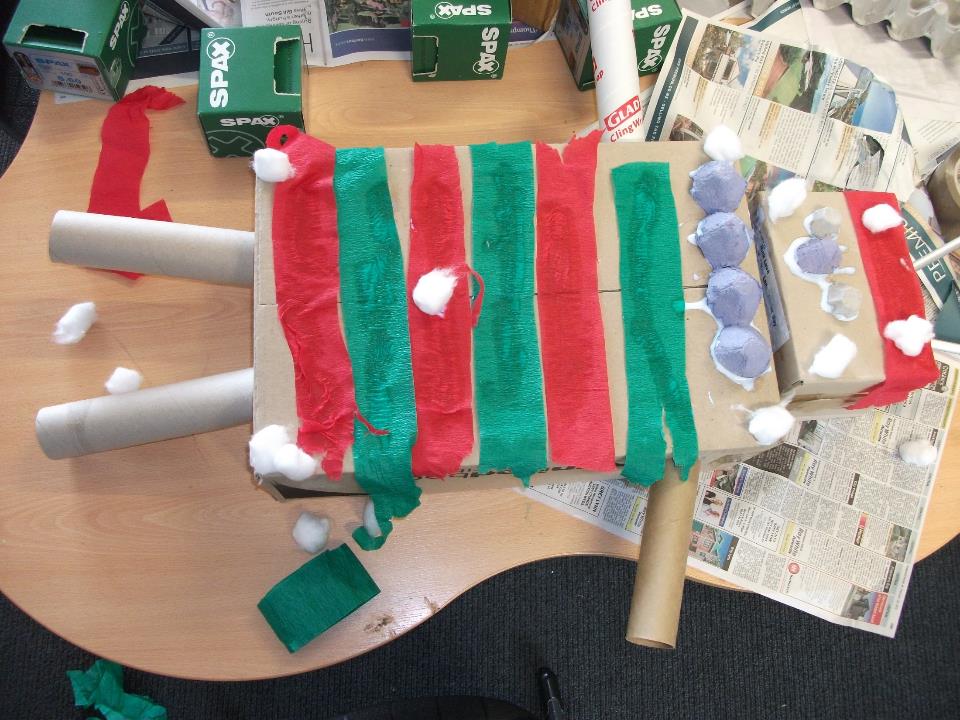 Titiro i te karetao.
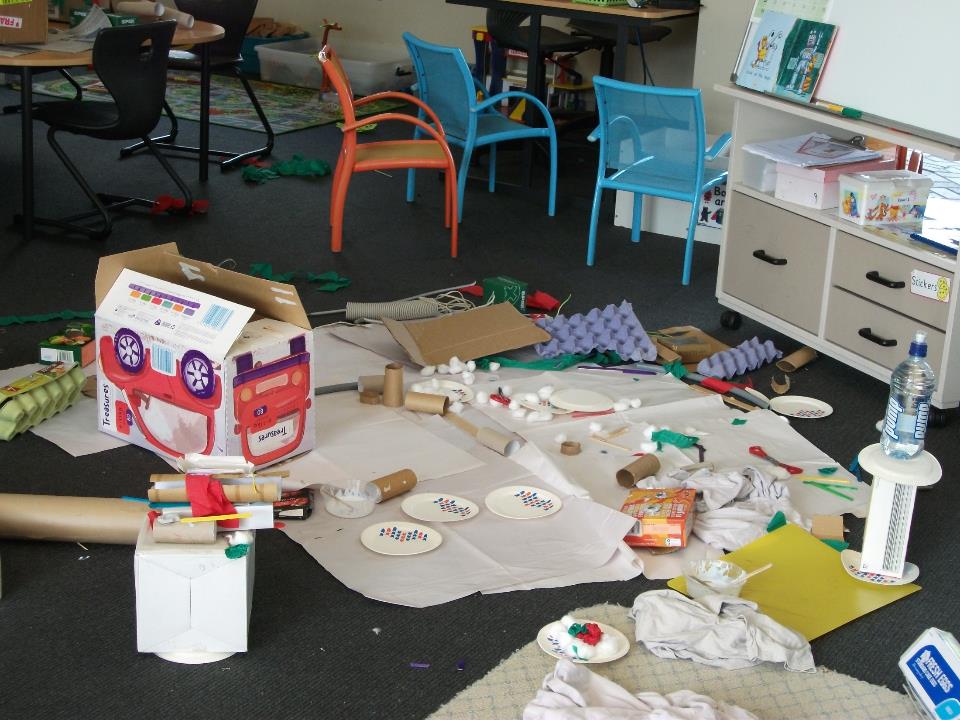 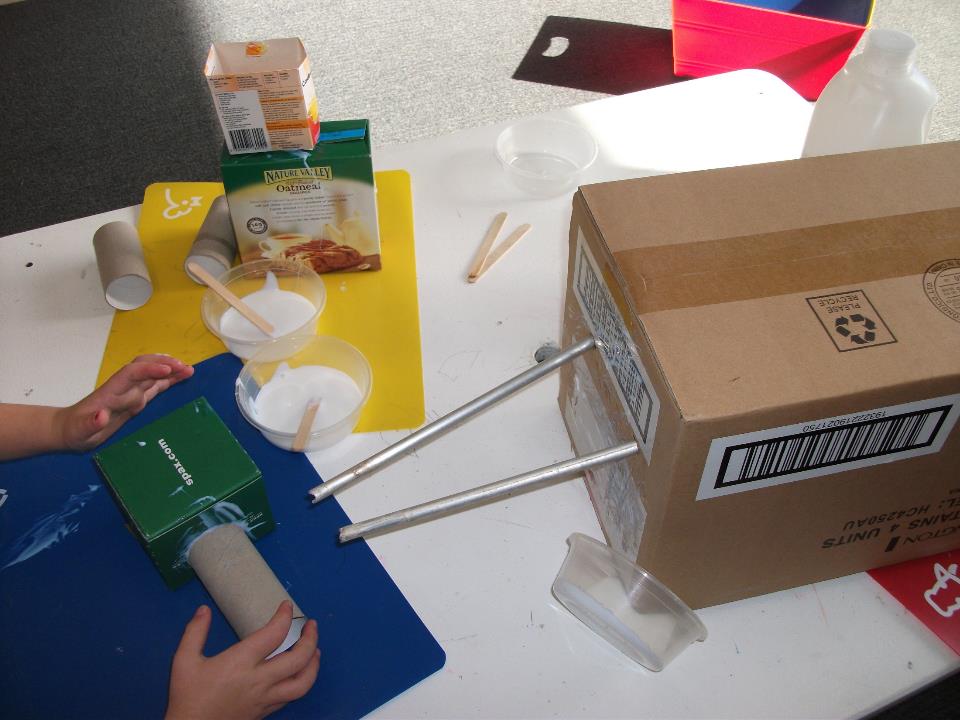 Titiro i te waewae.
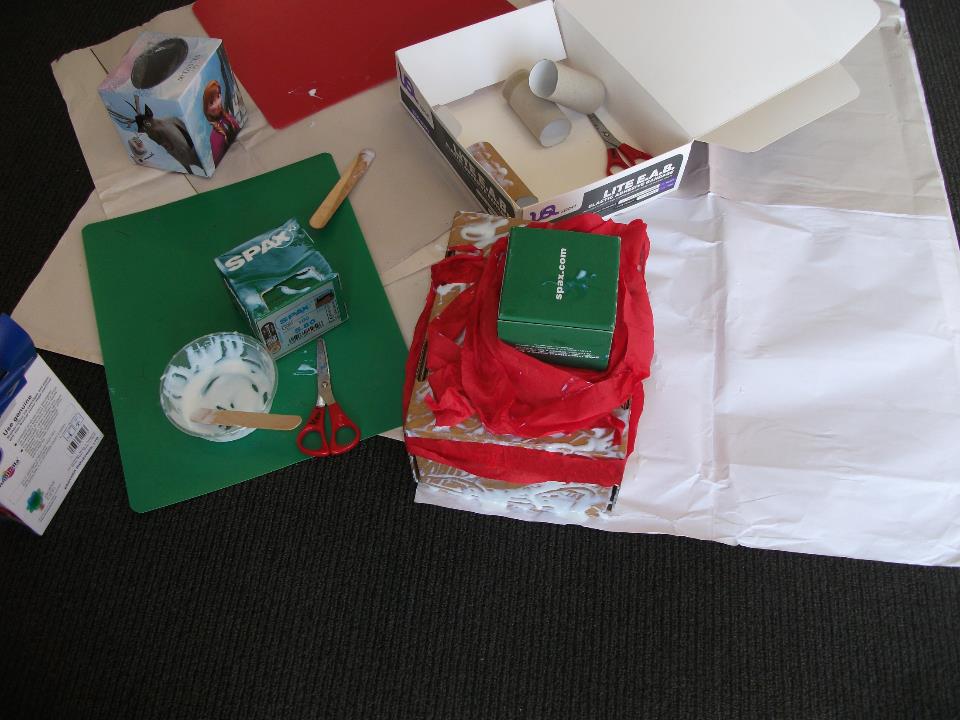 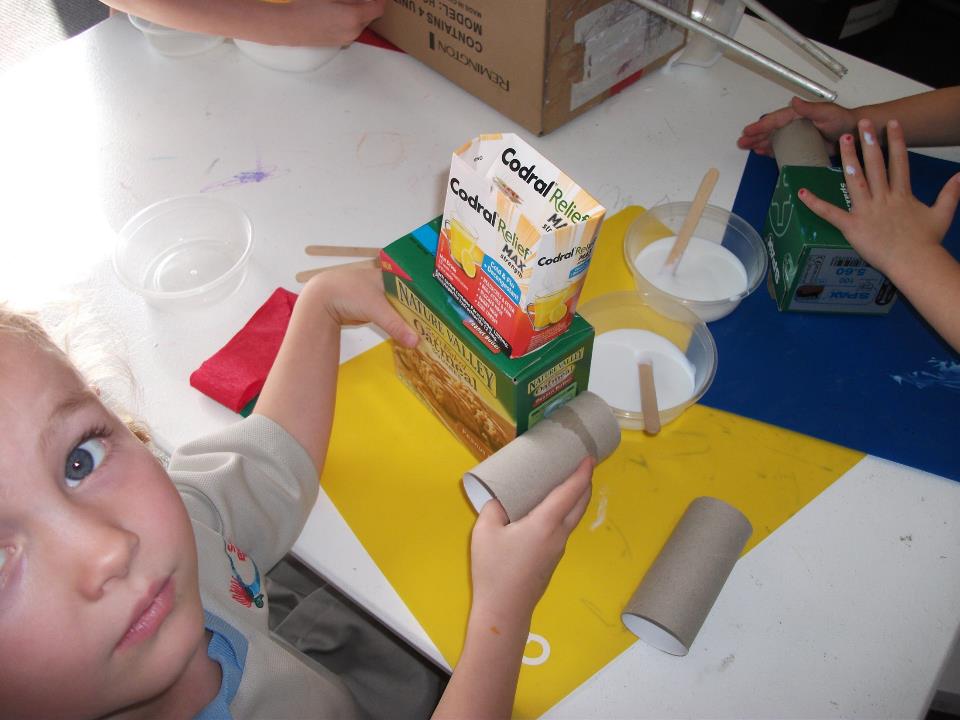 Titiro i te ringaringa.
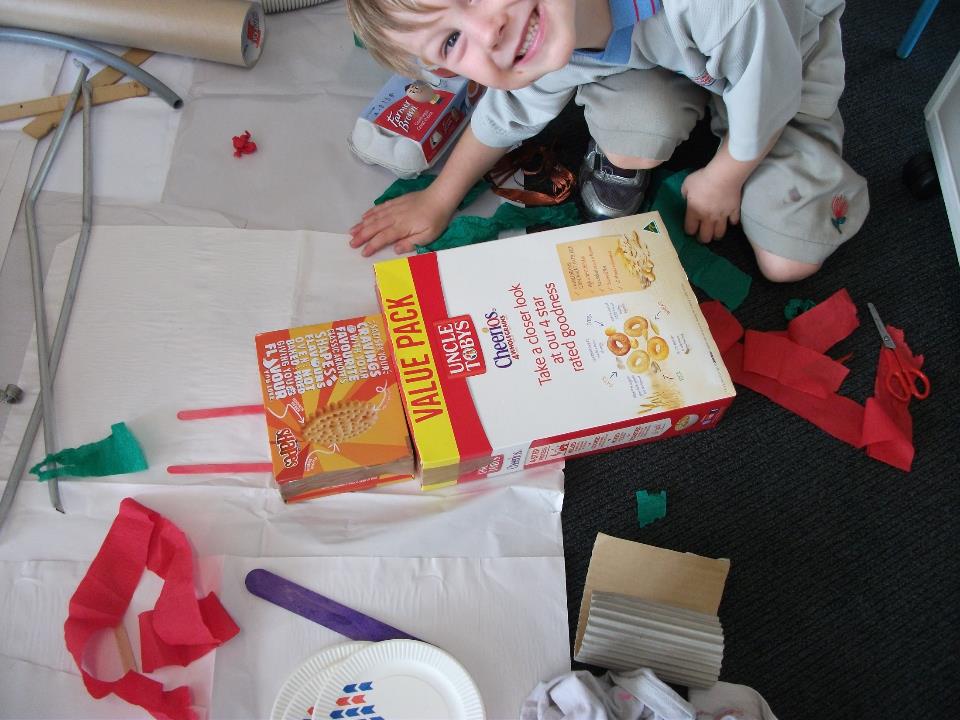 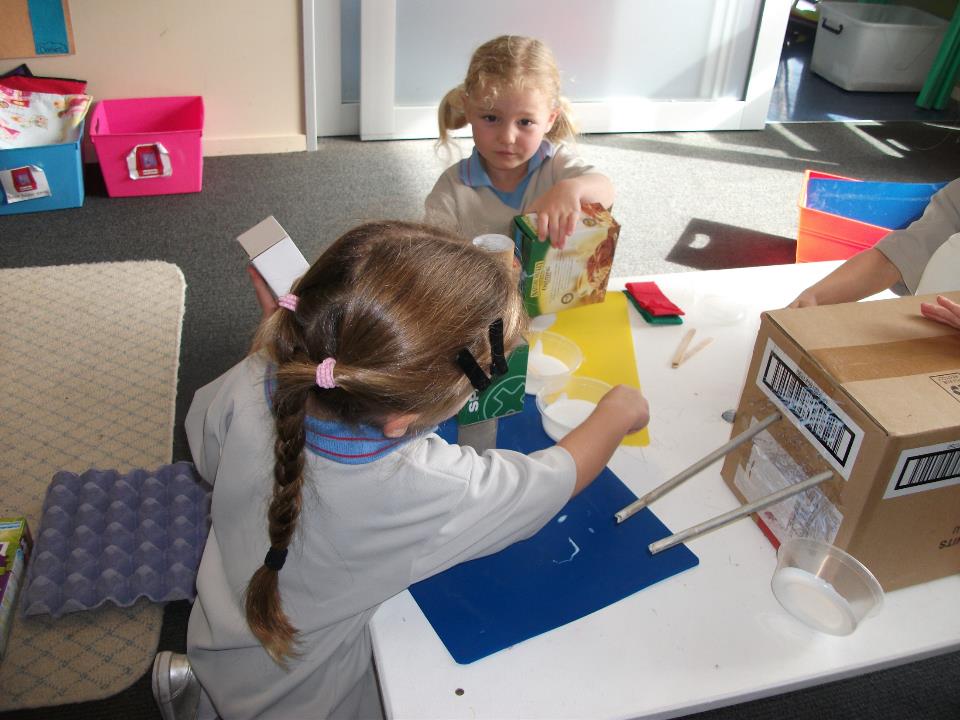 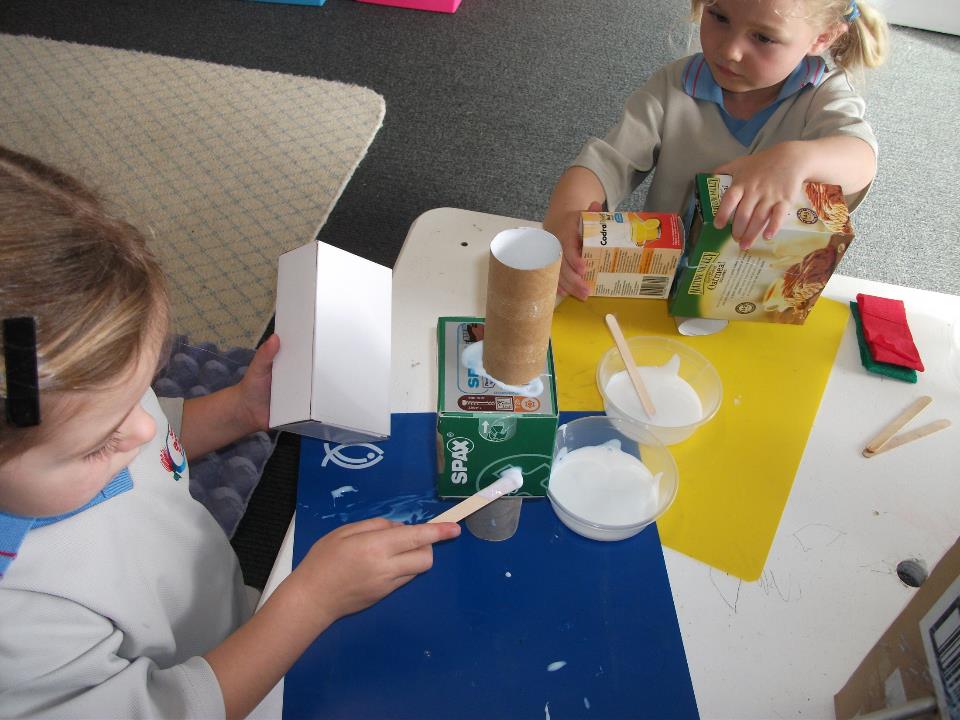 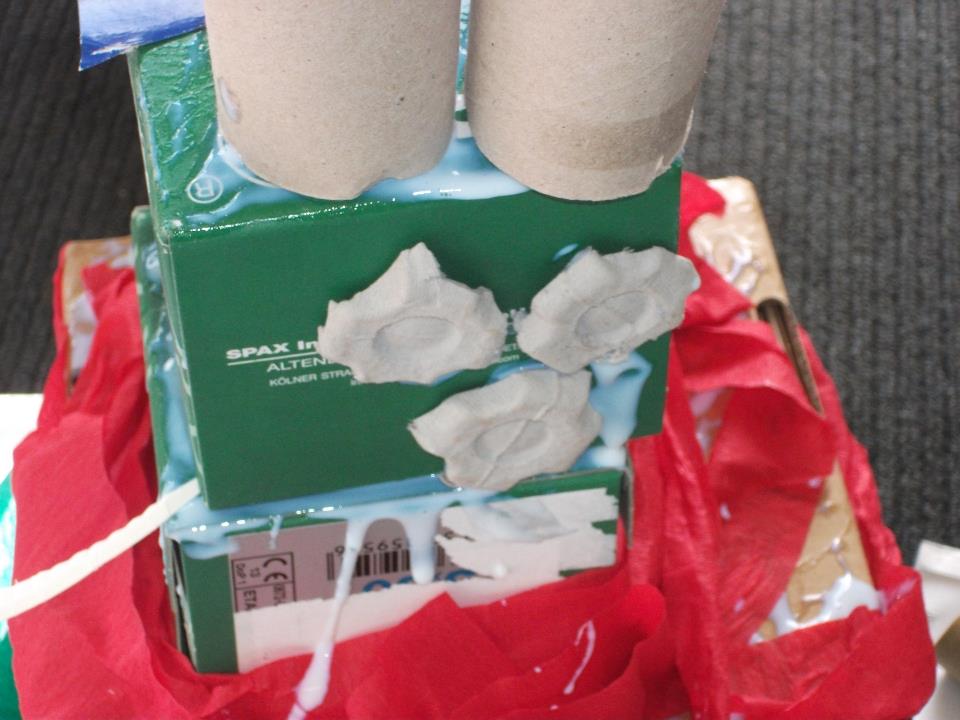 Titiro i te mahunga.
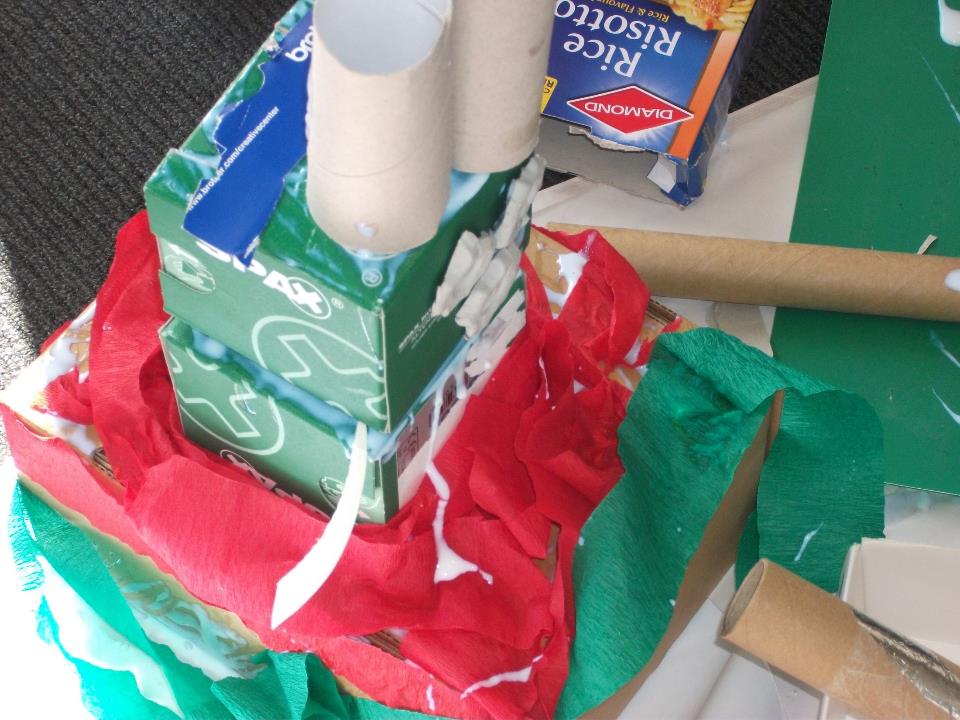 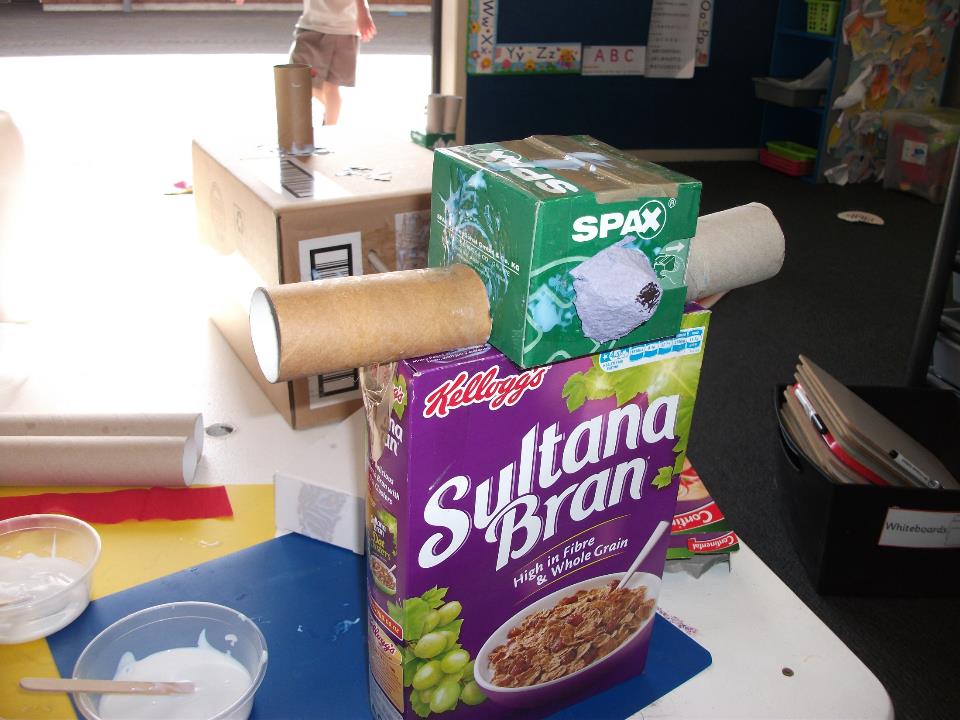 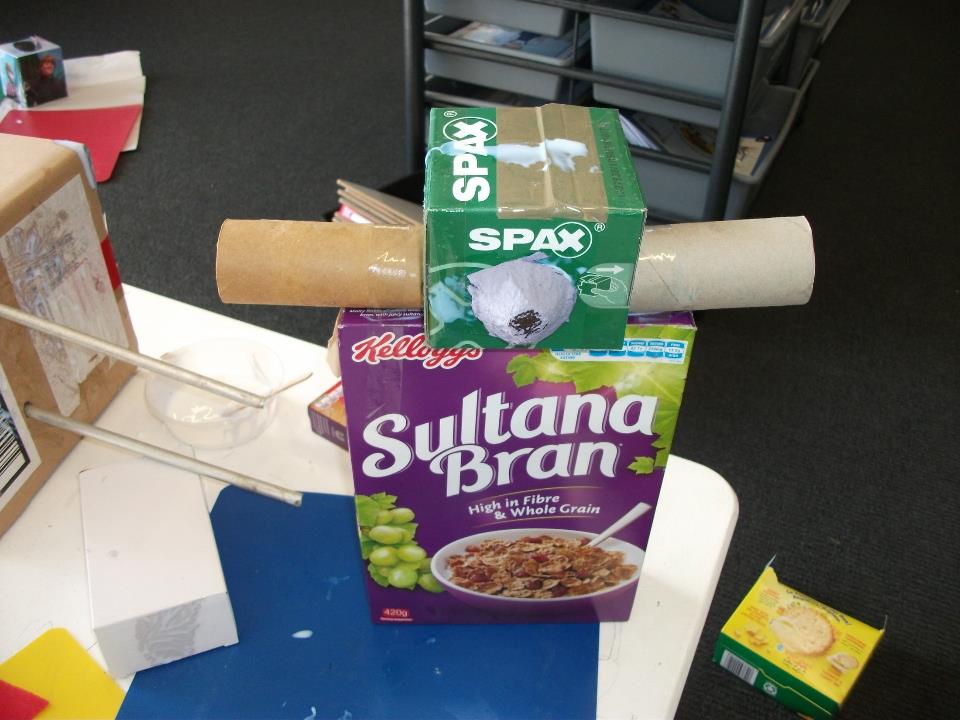 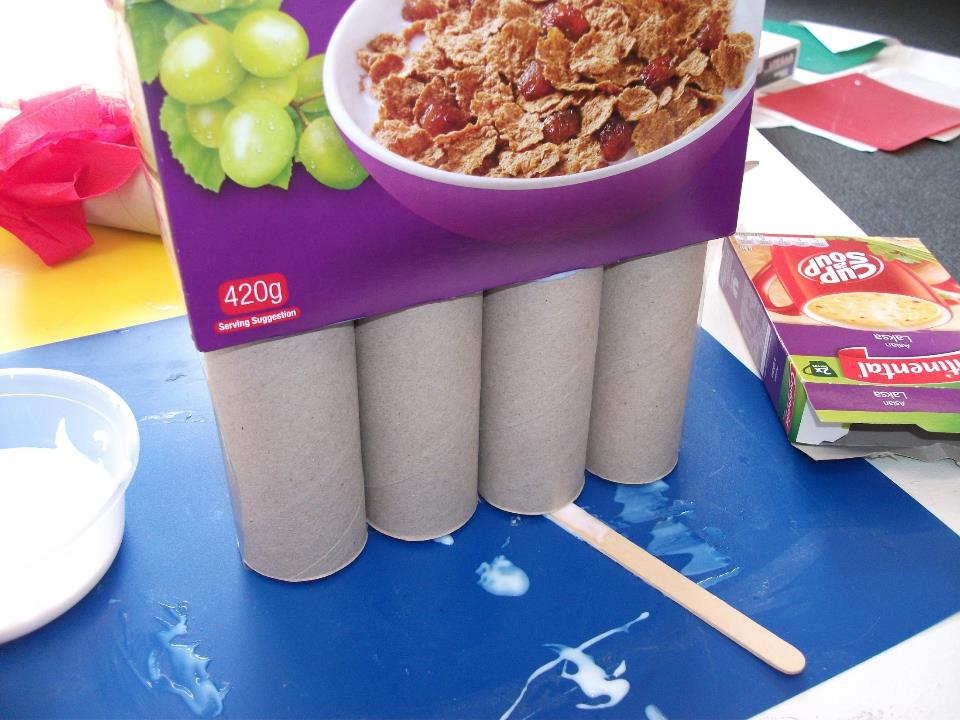 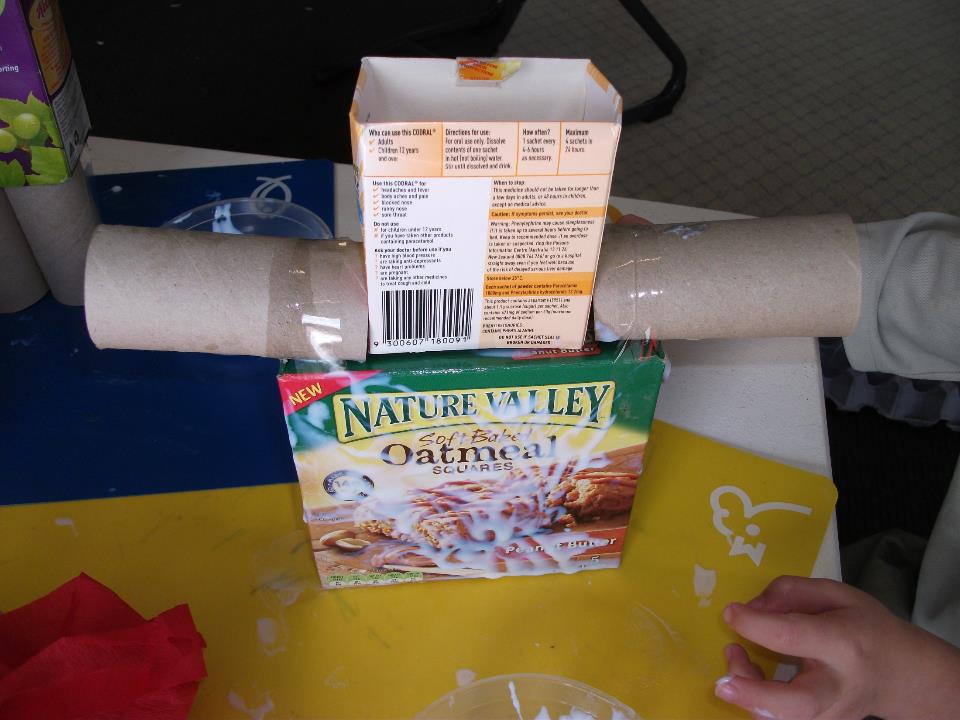 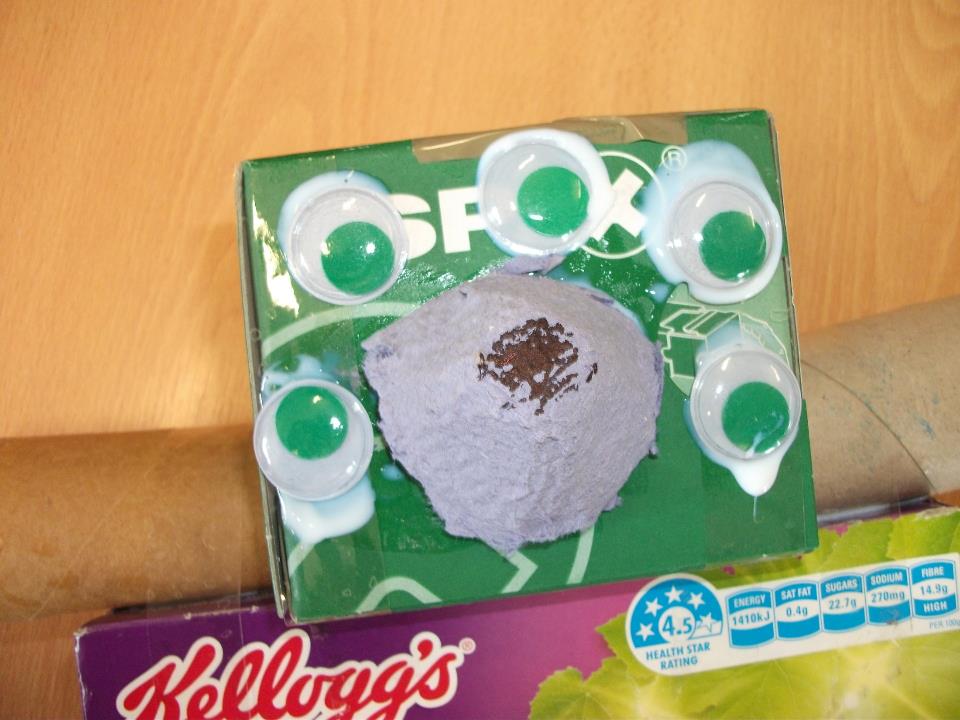 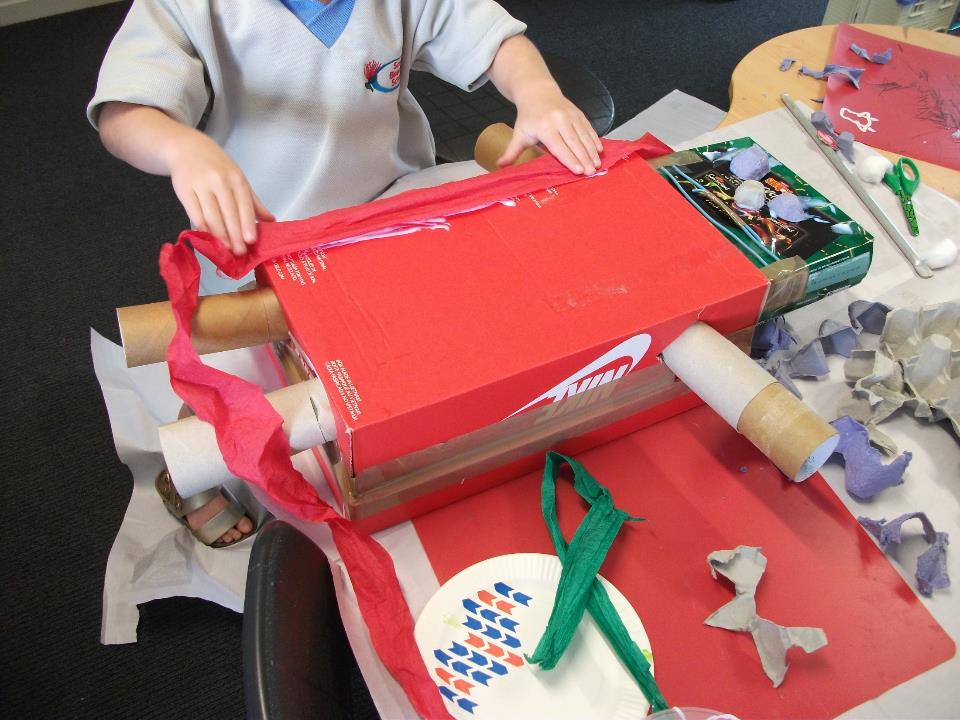 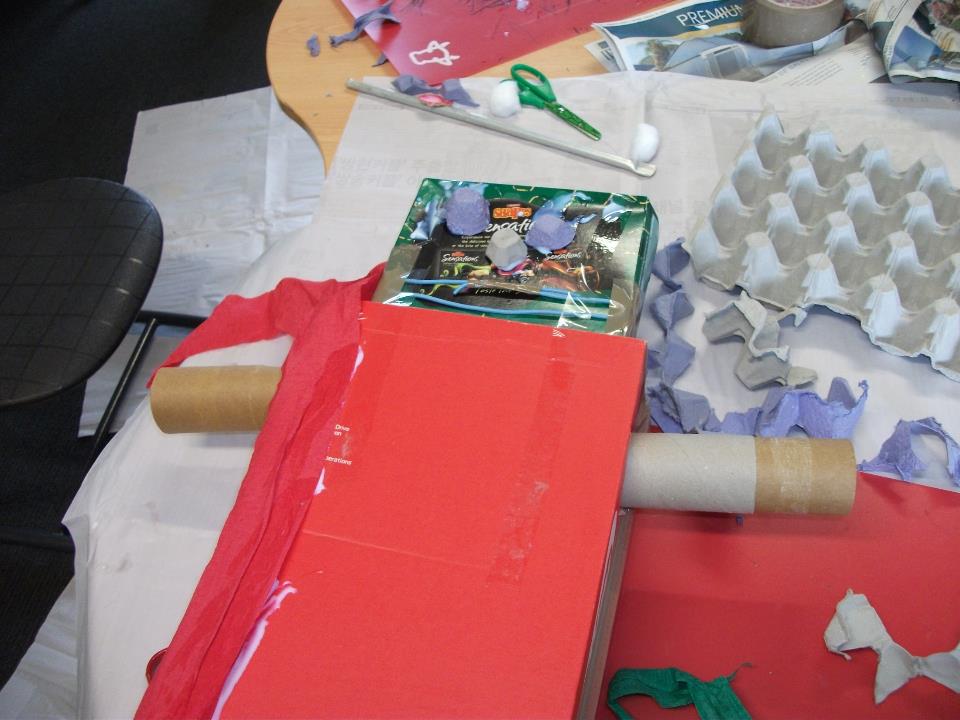 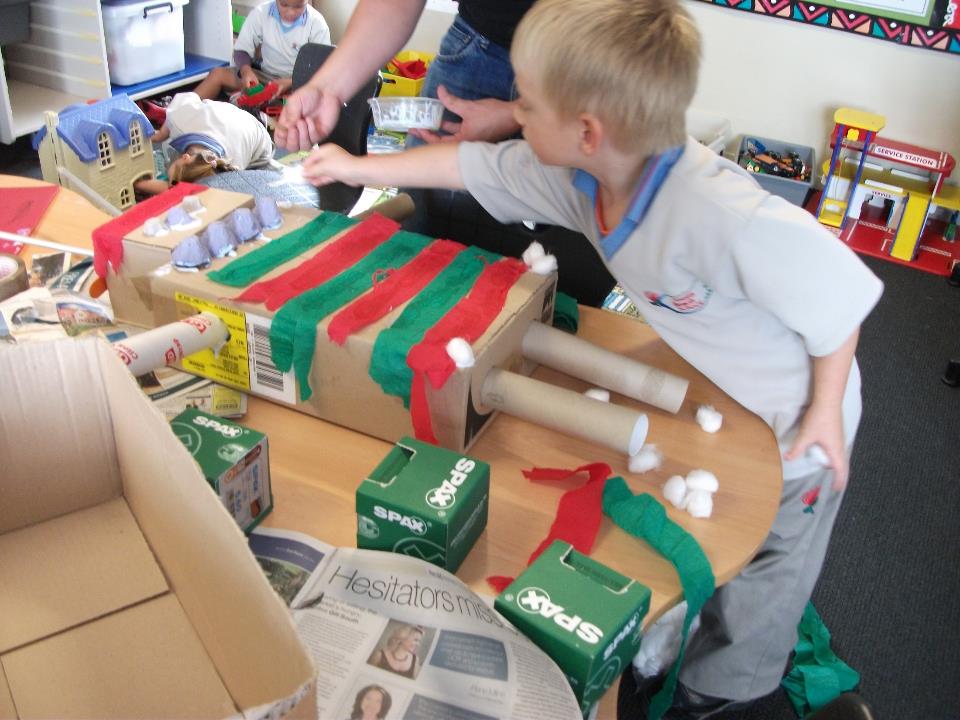 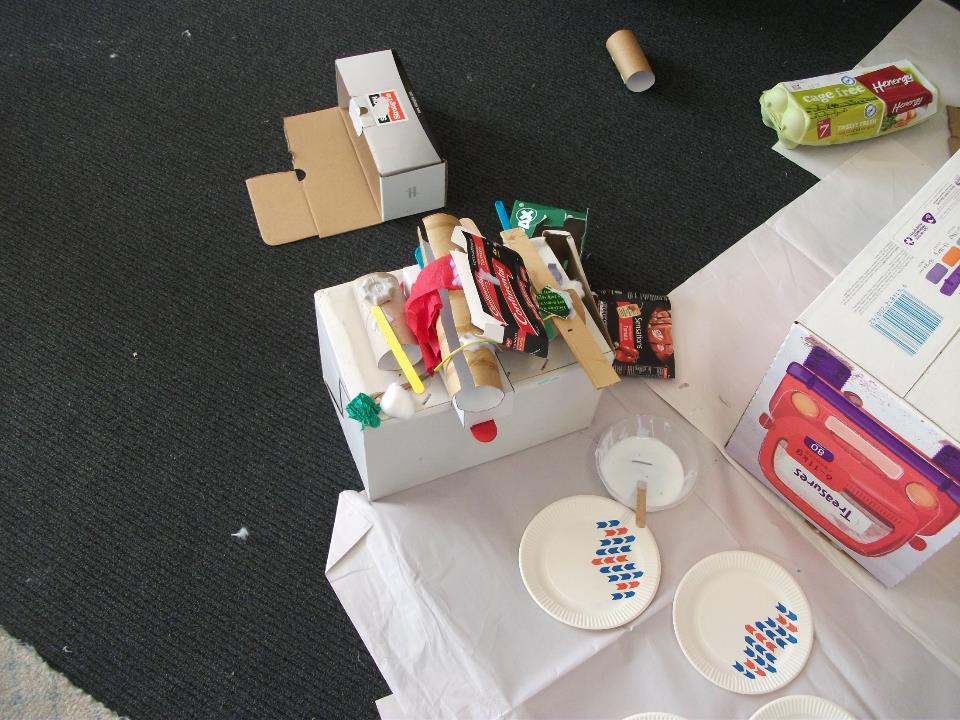 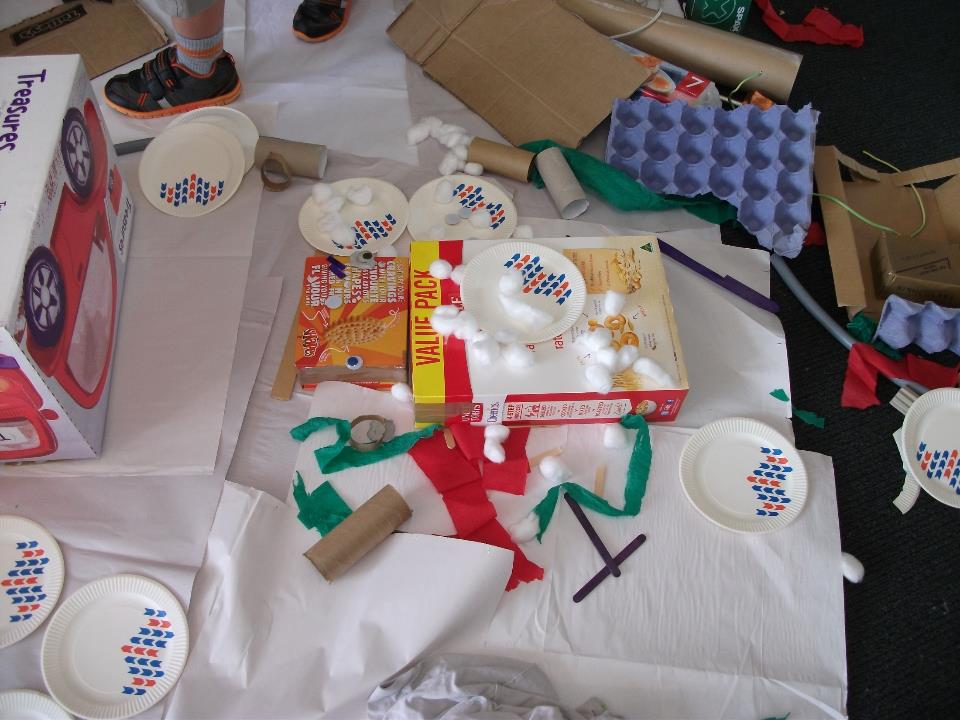 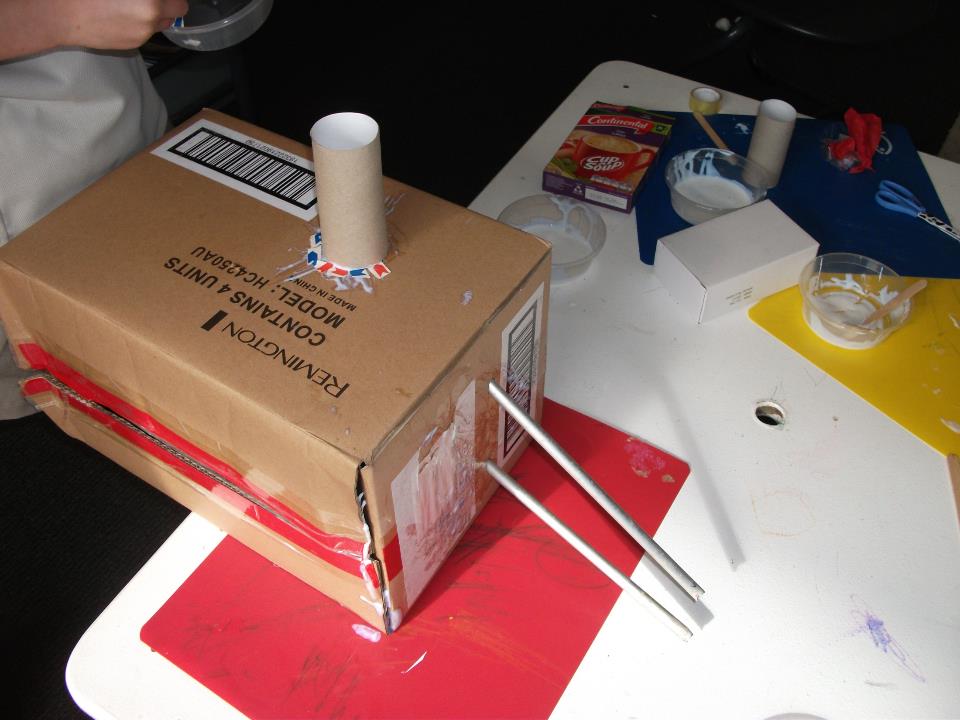 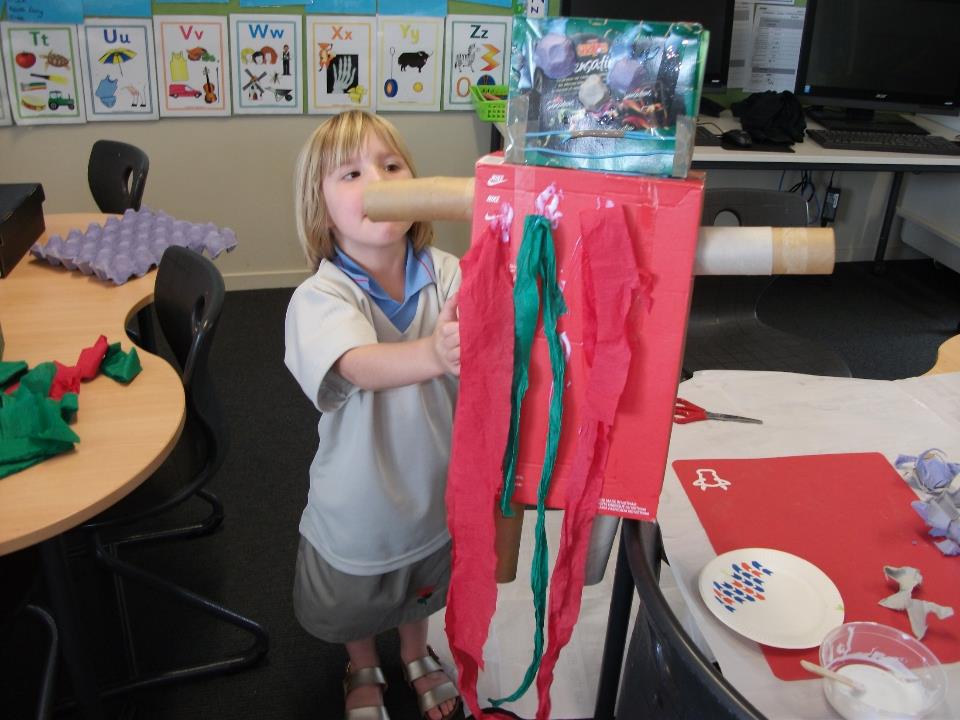 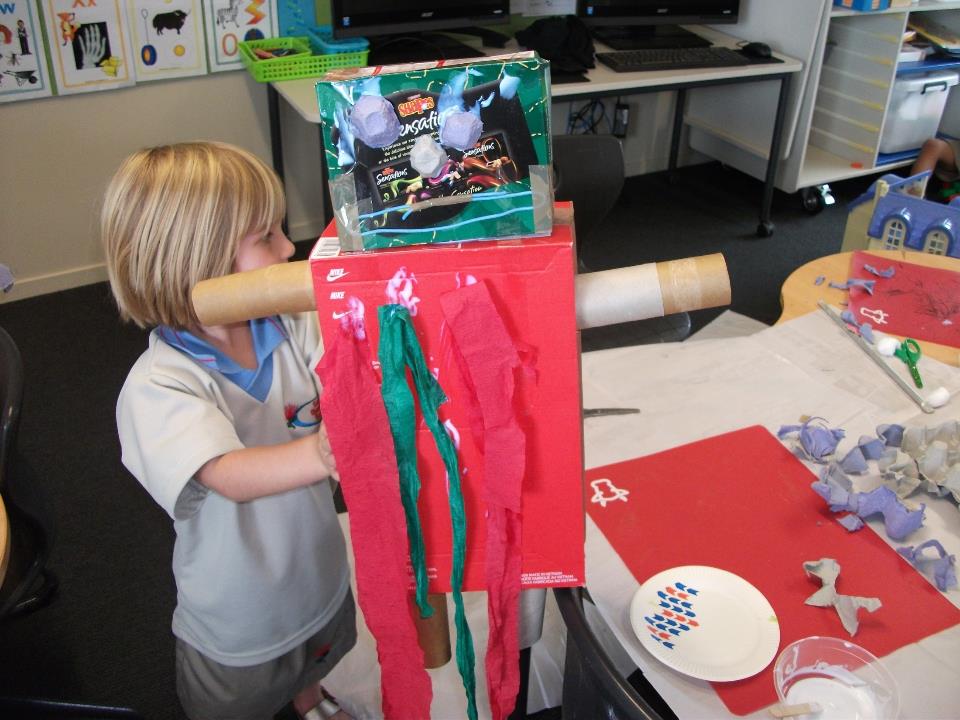 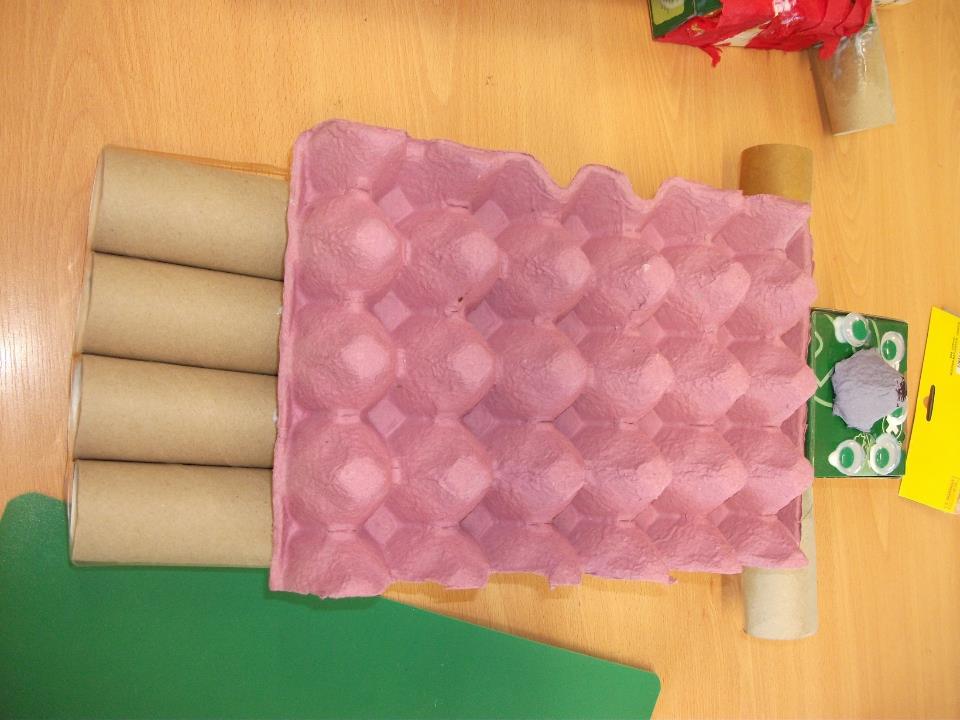 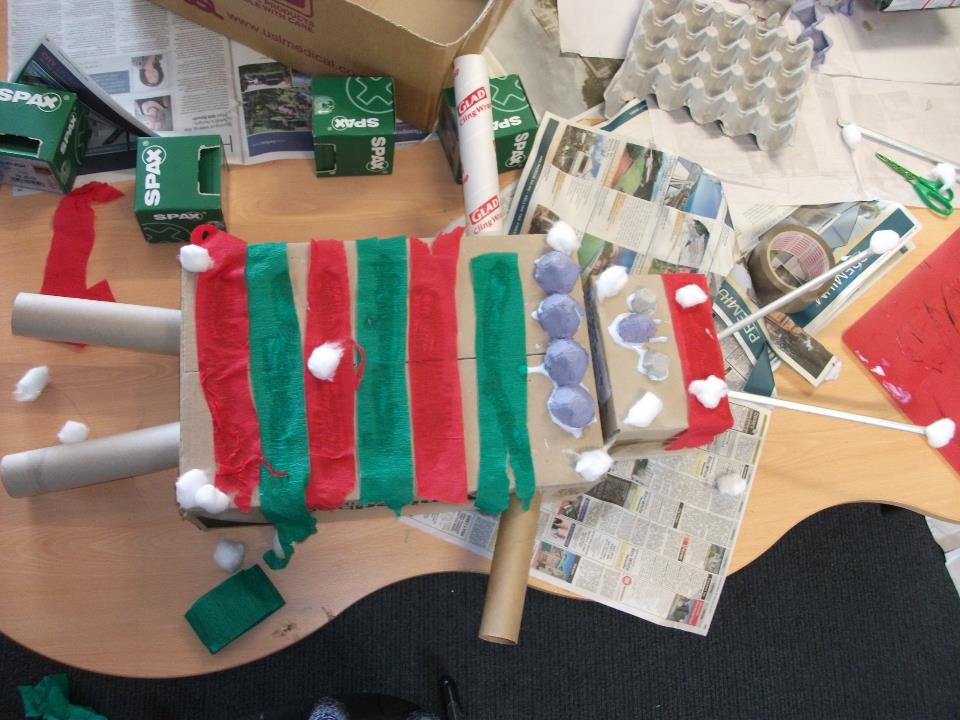 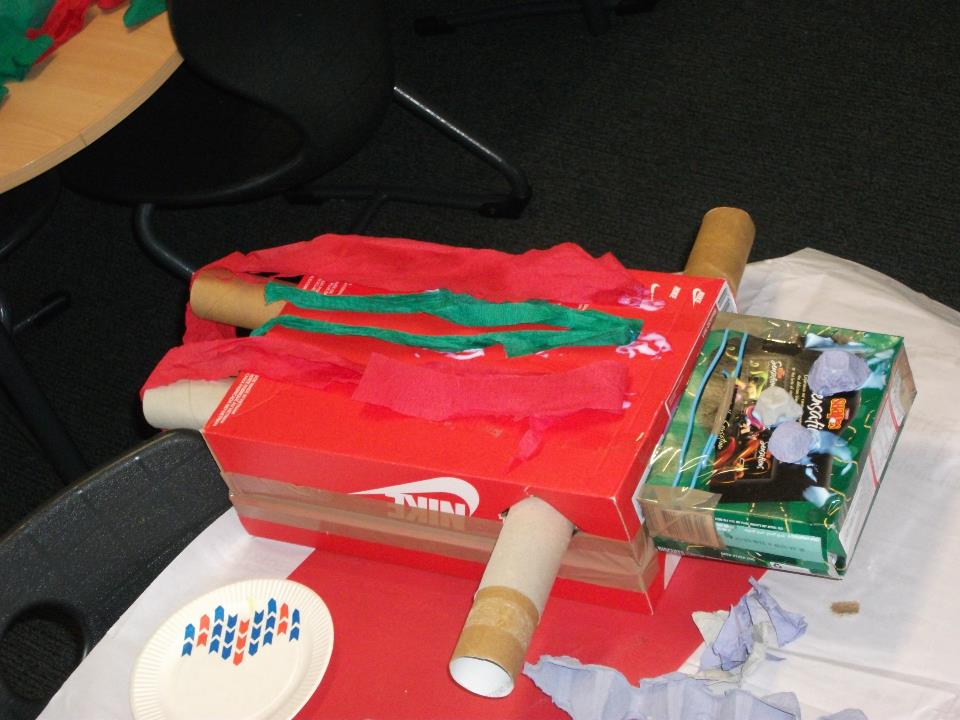 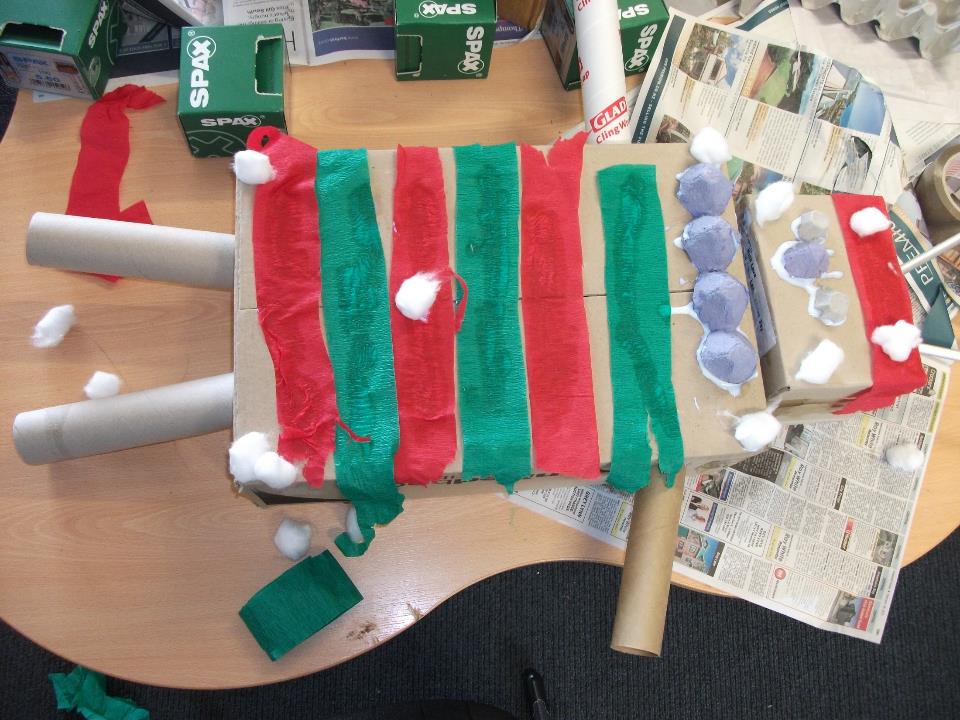 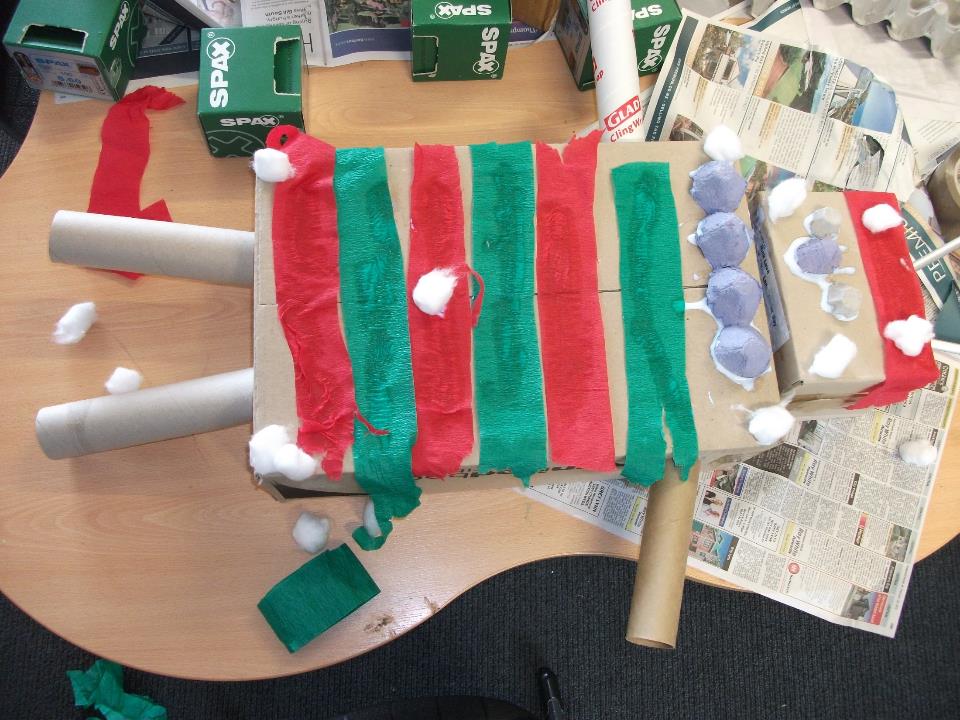 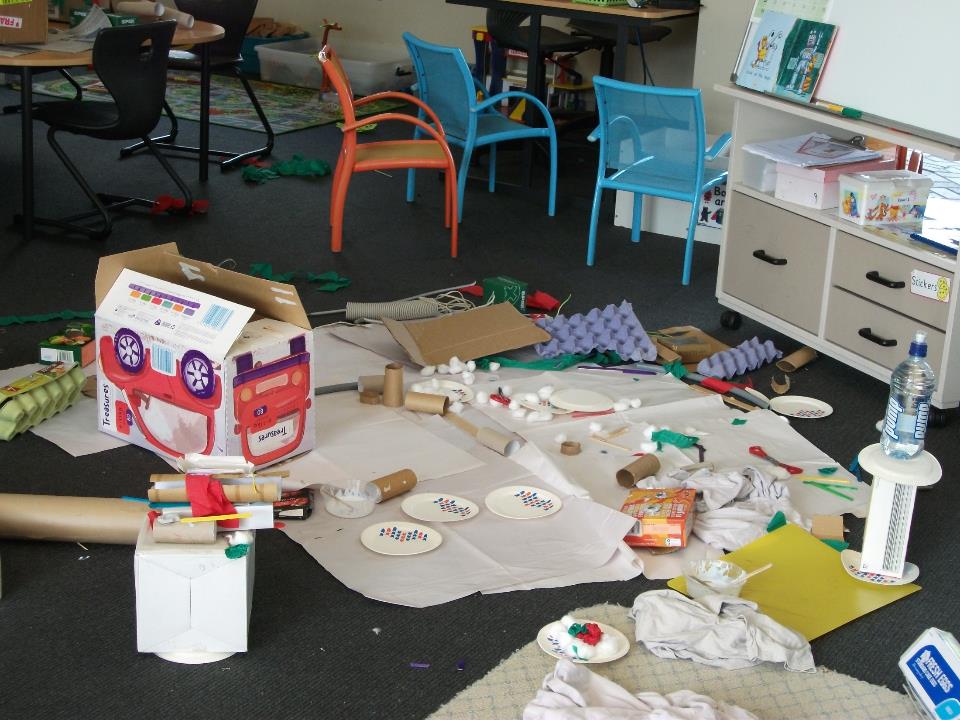